Marquee Catering Menu University Parks
DETAILS
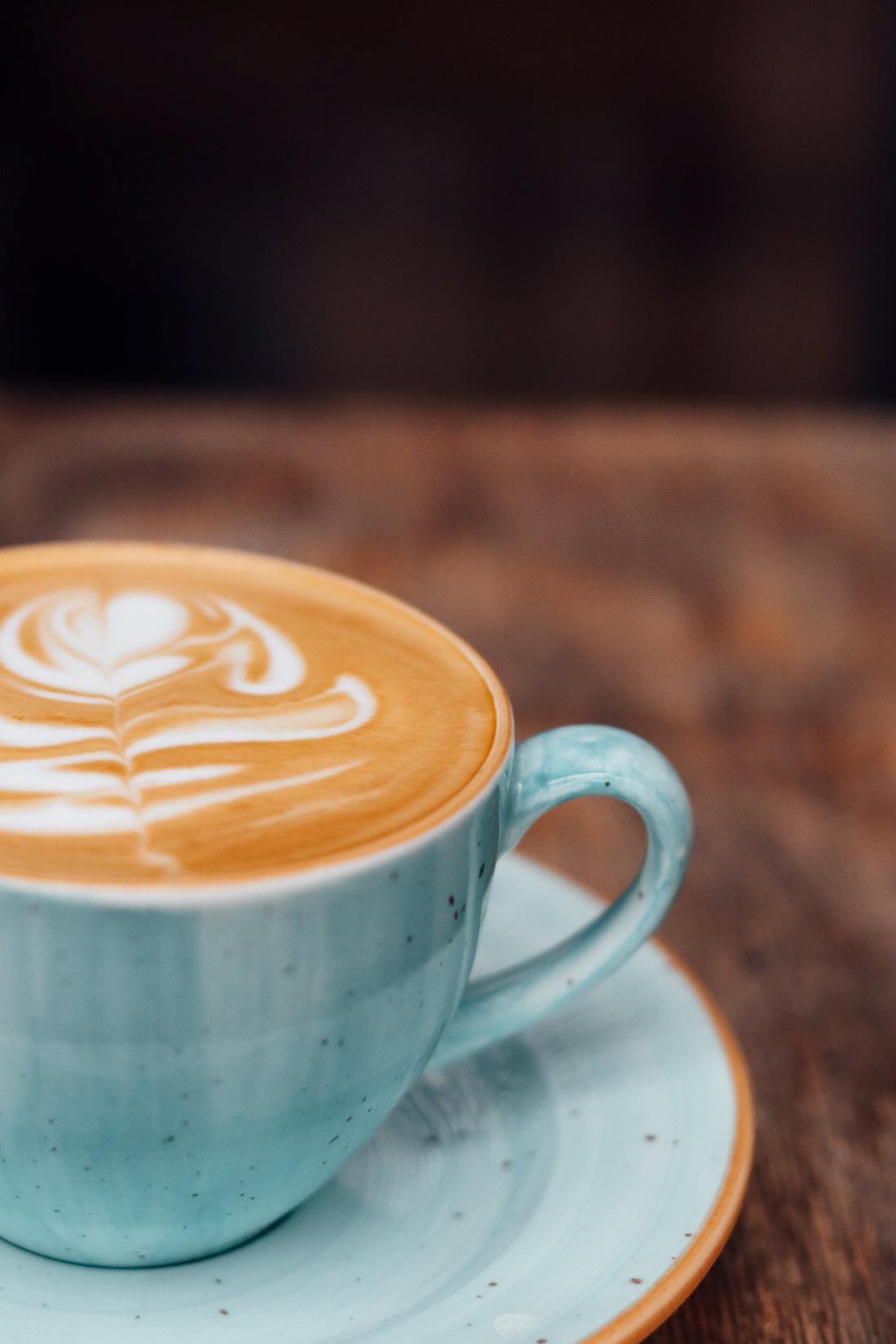 Please note all orders should be made via Planon

Orders may include

Tea & coffee stations
Individually wrapped bakery
Customised individual boxed lunches 
Individually wrapped sweet treats
Individual soft drinks
Bespoke options available on request
MENU
REFRESHMENTS

HOT BEVERAGE (minimum 10 people) 
 
SIMPLE BEVERAGE
Tea, coffee 					£1.40
Tea, coffee, individually wrapped biscuits 		£2.20
 
INDULGENT AND HEALTHY TREATS
Tea, coffee, homemade cookie (individually wrapped) (V)	£3.20
Tea, coffee, mini Danish pastries (individually wrapped) (V)	£3.30
Tea, coffee, tray bake (individually wrapped)  (V)		£3.55
 
COLD BEVERAGE 
Still & sparkling water, 500ml (plastic bottle)		£1.40 
Canned soft drinks, 330ml			£1.70
Elderflower presse, 275ml (glass bottle)		£3.00
Fairtrade Orange juice, 500ml (plastic bottle)		£3.25
Fairtrade Apple Juice, 500ml (plastic bottle)		£3.25
LITTLE EXTRAS
Add a little something to your refreshment break 

Handcrafted potato crisps			£1.10
Handcrafted root vegetable crisps			£1.10
Individual piece of fruit (apple, banana, orange)		£1.00
Cut fruit pot 				£2.75 
Individually wrapped packet of biscuits		£1.00 
Nakd bars (Peanut delight, Cocoa orange, Cashew Cookie	£1.75
Home-baked cookie (individually wrapped)		£2.10
Tray bake (individually wrapped)			£2.55
 

CONFERENCE BREAKFAST  (served in a box)		£8.65
Butter croissant (v)
Selection of mini Danish pastries (v)
Butter, and fruit preserves
Freshly brewed coffee or tea
Bottled still water
LUNCH OPTIONS
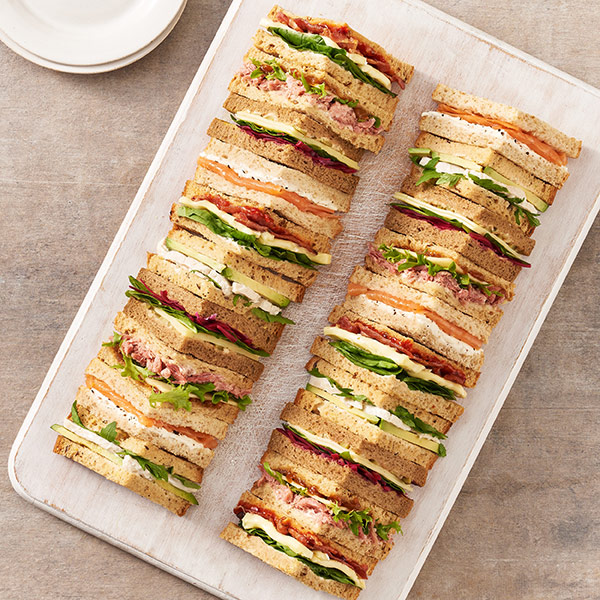 TRADITIONAL WORKING LUNCH - £9.95
Provided with disposable boxes and napkins
Choose one sandwich

Ham, mature cheddar & pickle
Chicken mayo & lettuce
Egg mayo & lettuce
Egg mayo & cress
Red pepper, houmous & rocket (vg)

Choice of Tyrrells crisps

Lightly salted
Salt & Vinegar
Sweet Chilli
Savoury popcorn
Dessert

Fresh cut fruit bowl

Choose one drink

Fairtrade apple juice
Fairtrade orange juice
Life still water
Life sparkling water


£9.95
LUNCH OPTIONS
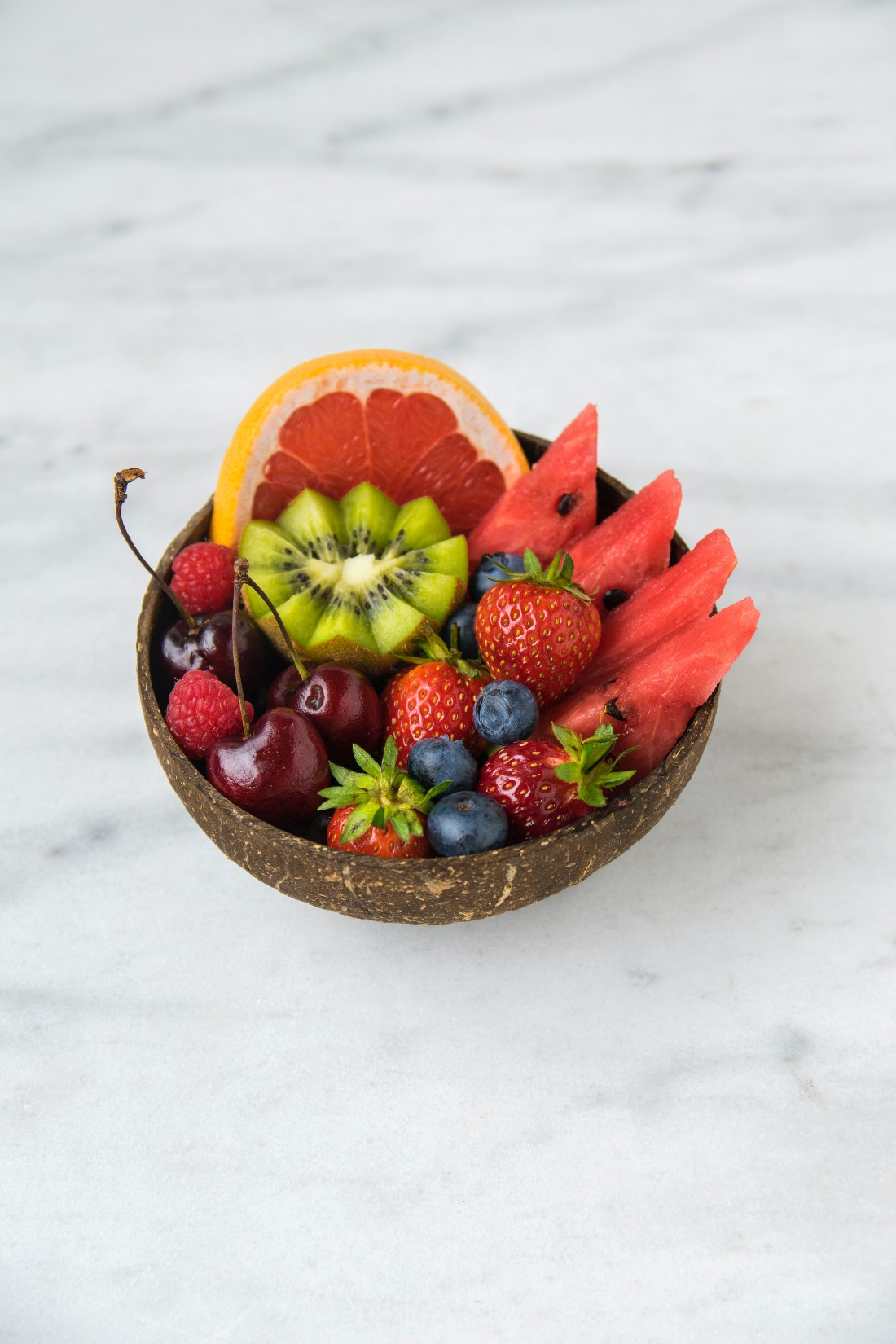 OCCASIONS WORKING LUNCH - £15.75
Provided with disposable boxes, napkins and cutlery
Choose one sourdough baguette

Pastrami, emmental & mustard mayo
Smoked salmon, lemon cream cheese & dill
Bacon, brie & cranberry
Red pepper, houmous & rocket (ve)

Choose two side dishes

Chicken yakatori skewer
Beetroot & lentil spiced falafel
Pork & chorizo sausage roll
Mushroom garlic & tarragon roll
Choice of Tyrrells crisps

Lightly salted
Salt & Vinegar
Sweet Chilli
Savoury popcorn

Dessert

Fresh cut fruit bowl
Choose one drink

Fairtrade apple juice
Fairtrade orange juice
Life still water
Life sparkling water
LUNCH OPTIONS
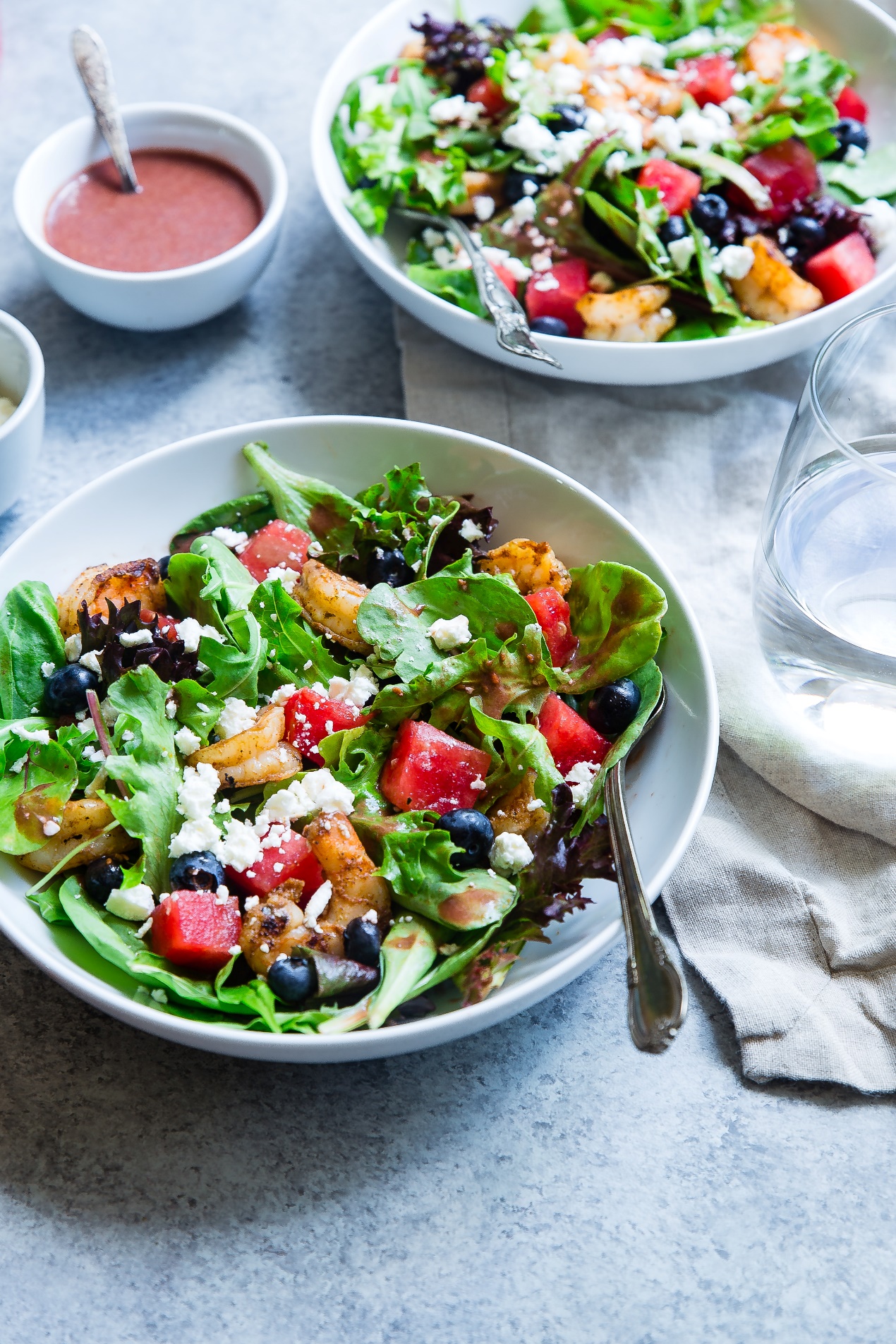 SPECIAL OCCASIONS WORKING LUNCH - £18.90
Provided with disposable boxes, napkins and cutlery
Choose one sourdough baguette

Pastrami, emmental & mustard mayo
Smoked salmon, lemon cream cheese & dill
Bacon, brie & cranberry
Red pepper, houmous & rocket (ve)

Choose one salad

Classic Greek salad
Falafel, harrisa roast vegetables & grain salad
Chicken & Bacon Caesar salad with herbed croutons

Choose two side dishes

Lamb kofta lollipops
Red onion & sweet potato bhaji
Lemon, thyme, asparagus & blue cheese tart
Pesto & mozzarella arrancini
Choose one dessert 

Luxury Lemon & Ginger traybake
Lemon tart with mixed berry compote
Chocolate fudge slice
Fresh cut fruit bowl

Choose one drink

Fairtrade apple juice
Fairtrade orange juice
Life still water
Life sparkling water
AFTERNOON TEA
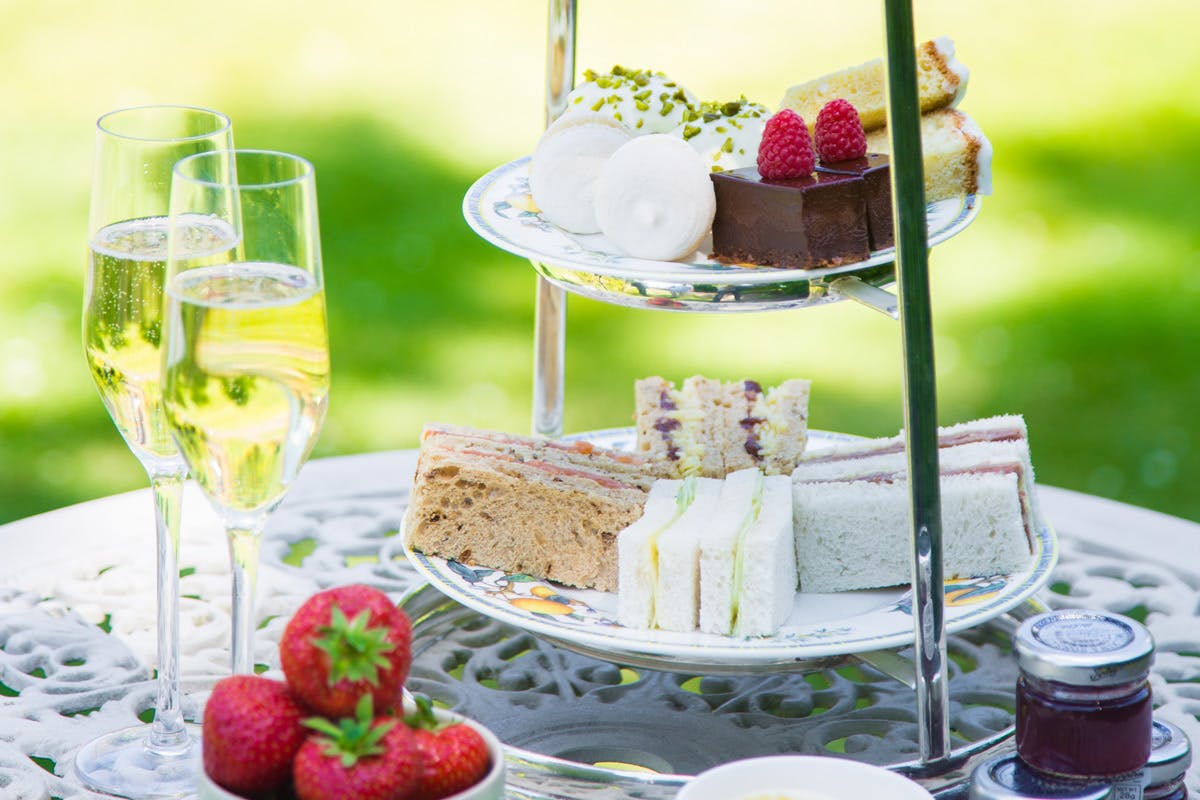 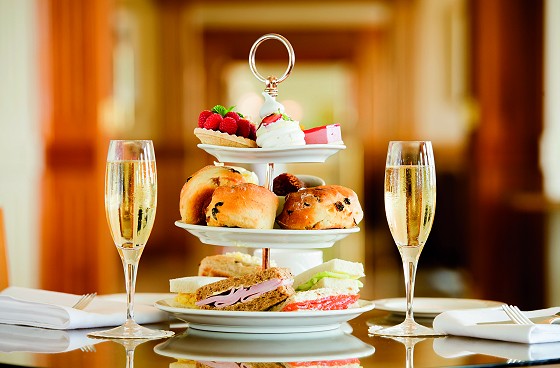 Minimum order ten people
Provided with disposable boxes, napkins and cutlery
Cream Tea - £5.00 per person

A duo of freshly baked mini scones with clotted cream, preserve and freshly brewed coffee and tea




High Tea - £10.00 per person

Freshly brewed coffee and tea, finger sandwiches to include smoked salmon, cucumber, and cheese and tomato, a duo of freshly baked mini scones with preserve and clotted cream and your choice of one of the following; mini macaroons, chocolate cake or Victoria sponge
Make it Royal!

Add a glass of fizz to your afternoon tea for just £4.90 per person!